PRODUCT PORTFOLIO
Glaucoma
Cataract I RLE
PCO
Retina
Lacrimal Surgery
Diagnosis
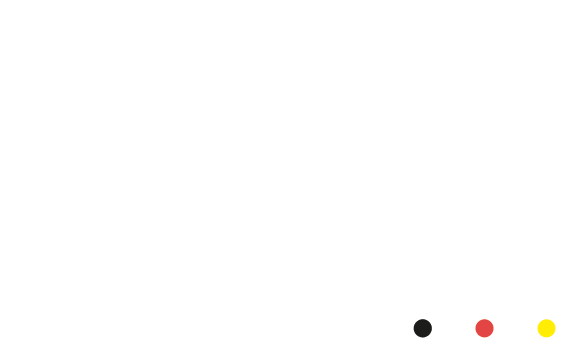 PROFESSIONAL LASER DEVICES FOR OPHTHALMOLOGY
Overview
A.R.C. Laser Product Portfolio Ophthalmology
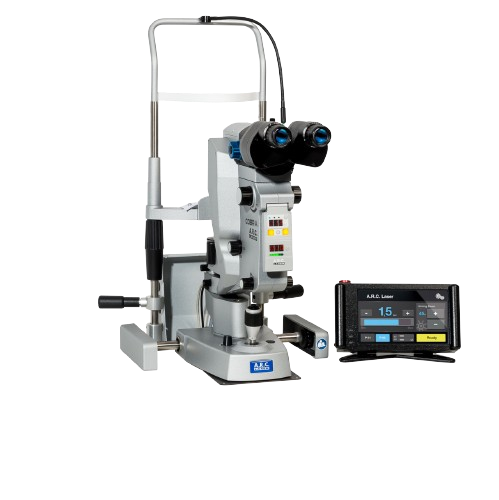 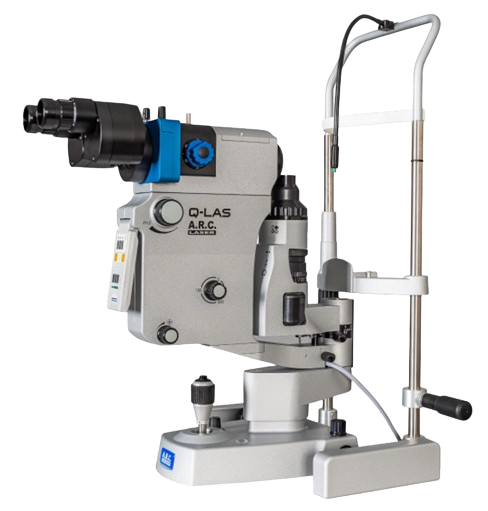 µ-chip Technology line: 
high efficiency – fast repetition
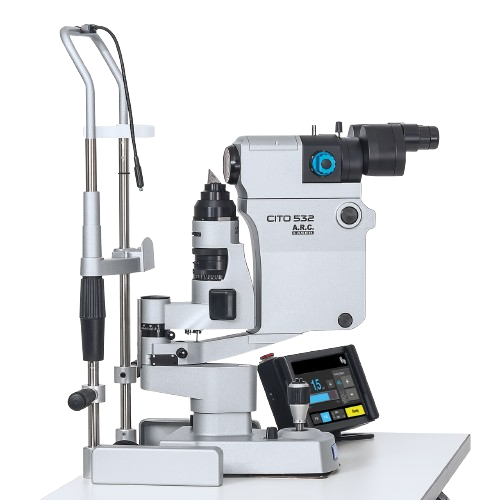 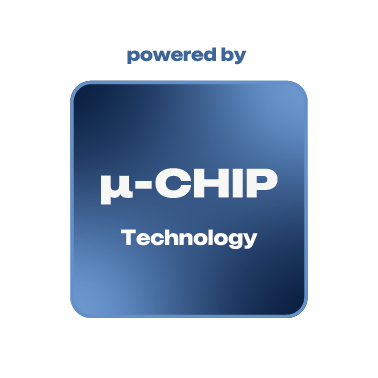 COBRA
Q-LAS
CITO 532
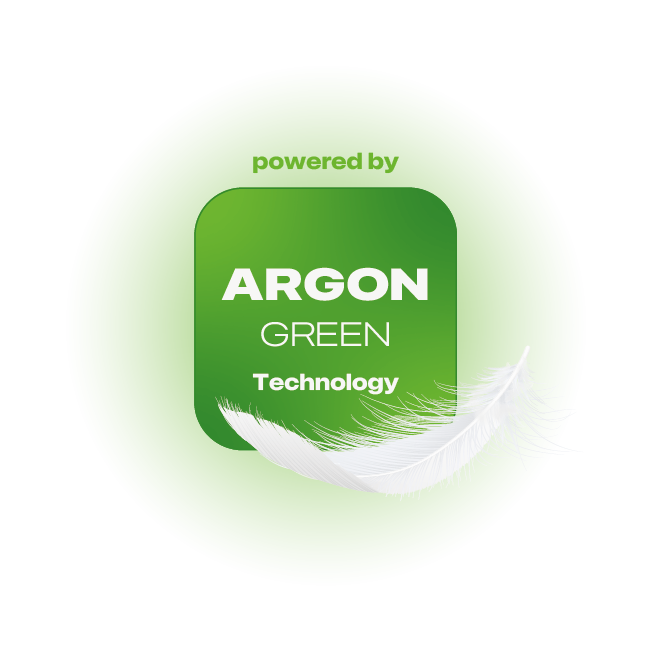 Argon-Green Technology line: 
original argon wavelength – soft coagulation
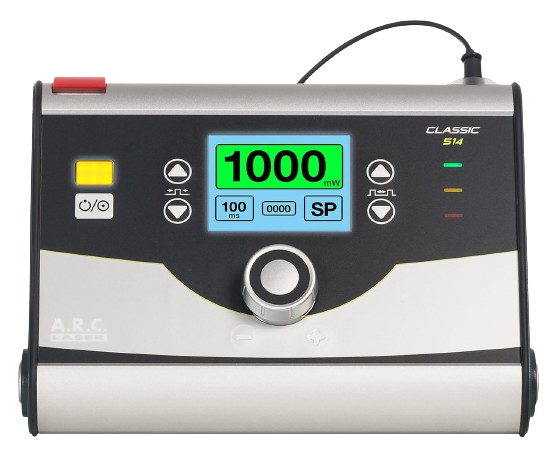 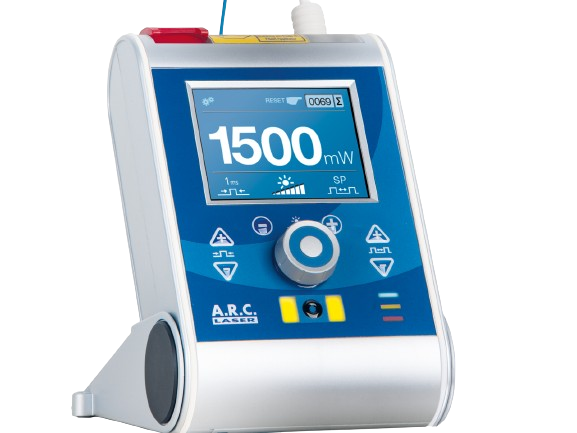 CLASSIC 514
FOX 514
Overview
A.R.C. Laser Product Portfolio Ophthalmology
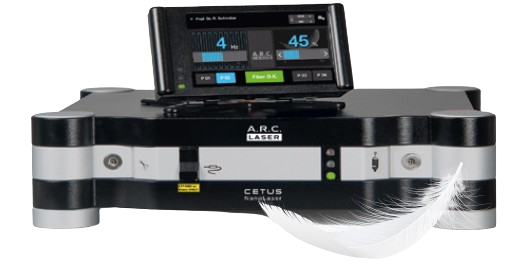 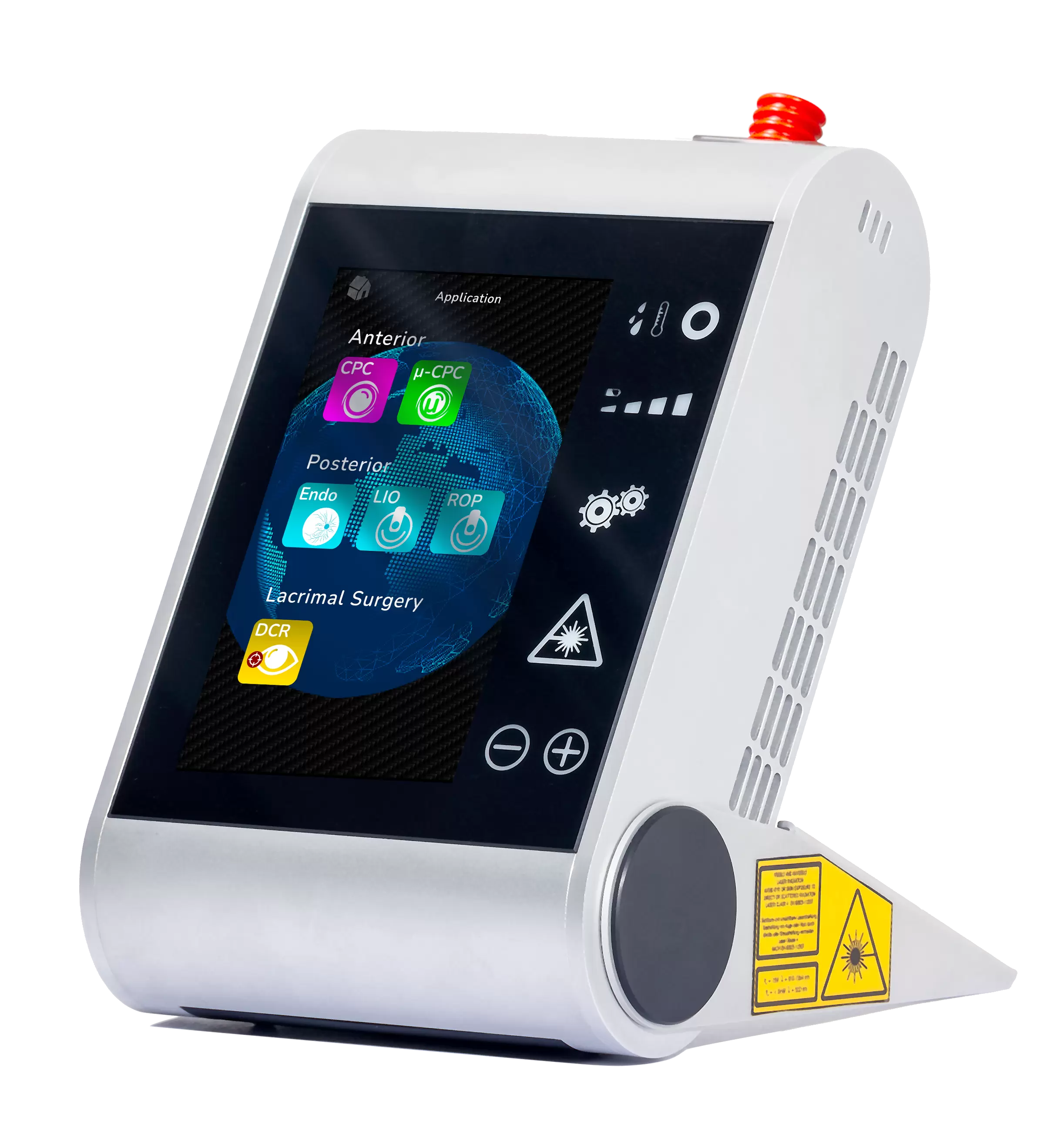 UniTech line: 
Unique – innovative
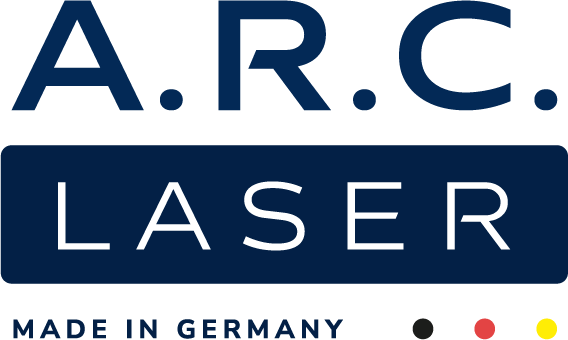 FOX IV 810
CETUS NanoLaser
Q-LAS D – ND:YAG LASER
EFFICIENCY | SPEED | RELIABILITY
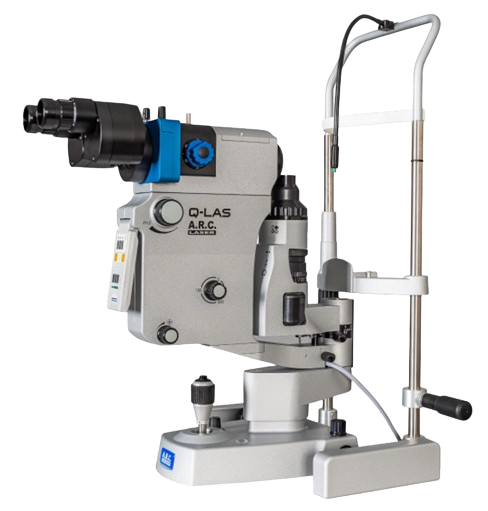 High efficiency + great pulse-to-pulse stability
Repetition rate up to 4 Hz – independent of burst mode
Head-up display
Dual hand control
Tiltable control panel
Dual-spot aiming beam technology
Posterior focus-shift 
Continuous energy adjustment
       0,5 – 10 mJ
Triple burst-mode 
Pulse and energy counter
CAPSULOTOMY
IRIDOTOMY
NEW!
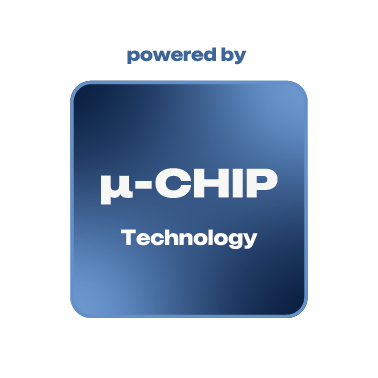 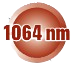 [Speaker Notes: Platzhalter Folie  Schlagwörter und Informationen überarbeiten]
CITO - SLT-LASER
EFFICIENCY | HOMOGENEITY | SPEED
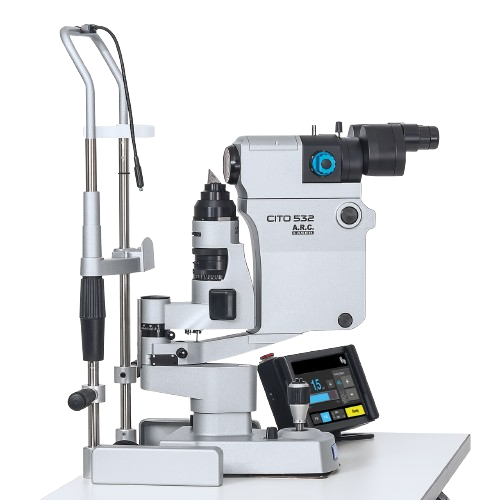 High efficiency + great pulse-to-pulse stability

Quick-repetition: worldwide fastest repetition rate (10 Hz) for shortest treatment time  

Homogeneous energy distribution for uniform treatment

Individual storable treatment programs

Continuous energy adjustment 
      0,2 – 2 mJ

Easy touch control
SLT IN OPEN ANGLE GLAUCOMA
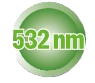 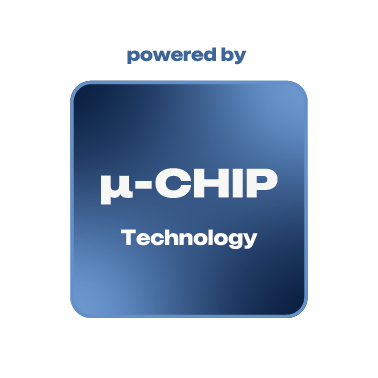 COBRA - ND:YAG & SLT-LASER COMBINATION
SPACE SAVING | INDEPENDANT | VERSATILE
Cobra combines SLT laser CITO 532 and Nd:YAG laser Q-LAS in one slit lamp

High-quality precision optics designed for the anterior segment of the eye

Two independent laser cavities offer a particularly long service life
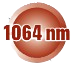 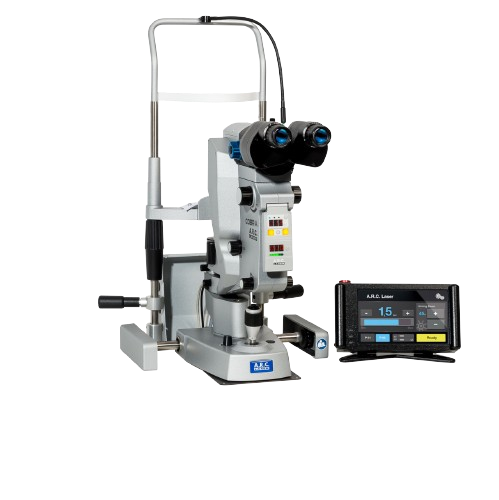 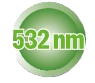 CAPSULOTOMY (Q-LAS)
IRIDOTOMY (Q-LAS)
SLT (CITO)
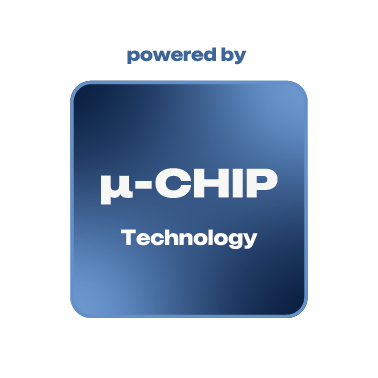 CLASSIC 514 – RETINAL LASER
ORIGINAL ARGON | SOFT | 100% COAXIAL
Argon-Green Technology: original argon-wavelength 514 nm 

Soft and homogenous coagulation thanks to original argon-green technology

100 % coaxial slit illumination thanks to super view coupling 

APL mode for retinal therapy with microsecond pulses

continuous power range of 50 mW – 1,3 W

intuitive operating concept

integrated truecolour-filter
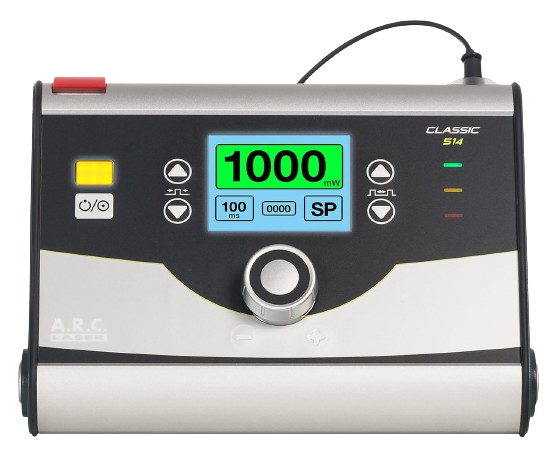 RETINAL COAGULATION
RETINA THERAPY
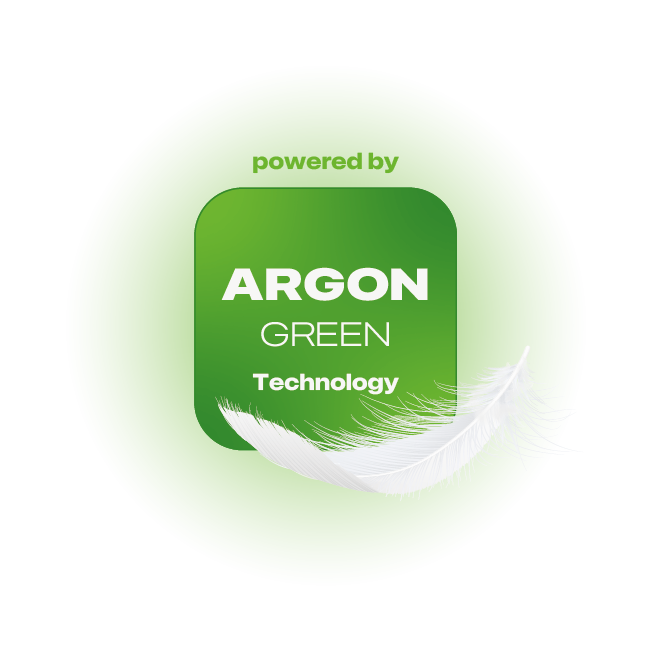 LESS STRESS & 
REDUCED  PAIN
CLASSIC 514 – RETINAL LASER
ORIGINAL ARGON | SOFT | 100% COAXIAL
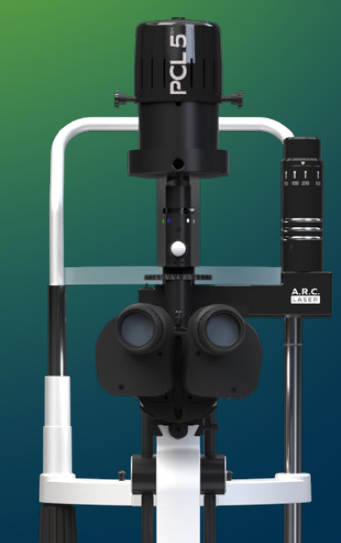 New cover of illumination tower and better plug connection for illumination.
 Change of assembly unit needed

Zoom optics ‘SuperView’ in black
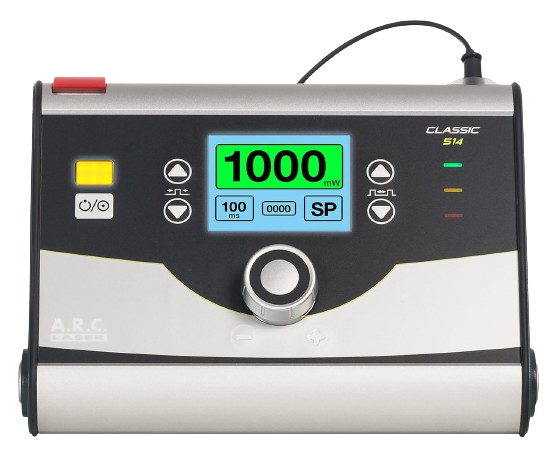 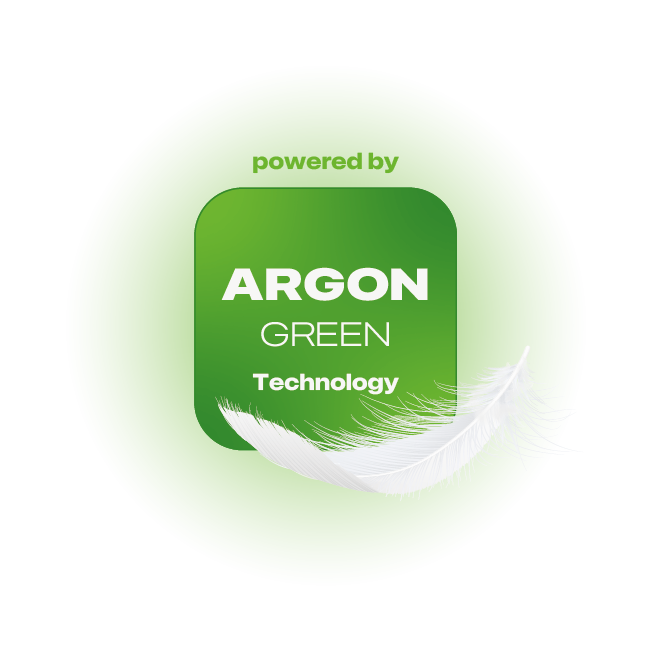 PCL 5 Z & PCL 5 SH – A.R.C. SLIT LAMPS
ELEGANT | PRECISION | TRUECOLOUR
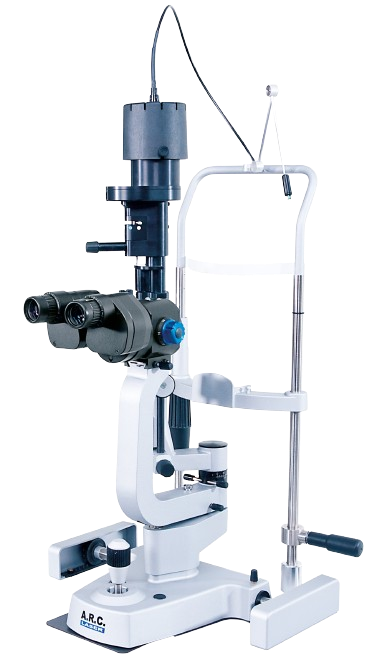 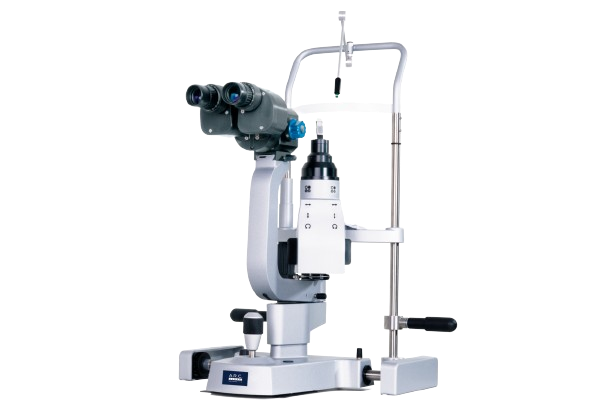 Made by A.R.C. Laser

Brilliant precision optics optimized for the anterior and posterior segment of the eye ensure outstanding image quality and detailed view

Fully fledged diagnostic slit lamps

True colour filter ensures an unrestricted view of the treatment area

Microscope optics optionally parallel or convergent 

Tonometer adaptation for diagnostic slit lamps
DIAGNOSIS
THERAPY
PCL 5 Z & PCL 5 SH – A.R.C. SLIT LAMPS
ELEGANT | PRECISION | TRUECOLOUR
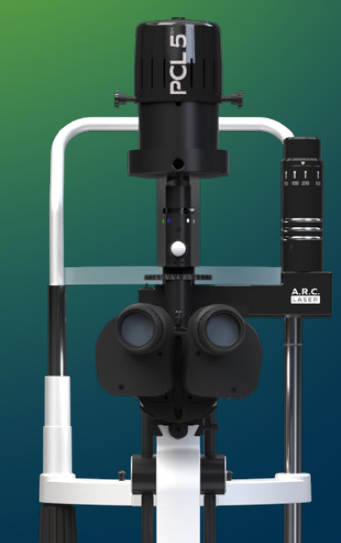 New:
PCL 5 SH –New cover of illumination tower and better plug connection for illumination.
 Change of assembly unit needed

Gliding plate improved for better gliding properties and less abrasion
– visible change – white color instead black

Toothed track enlarged for better positioning

Grease of control stick unit optimized since begin of 2025
SLIT LAMP TABLE
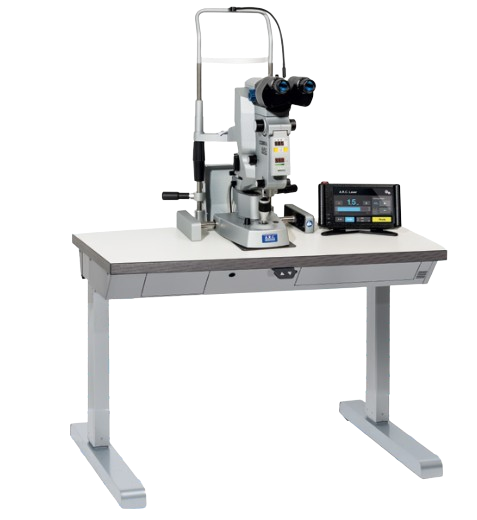 Space-saving plain design 

Wheelchair accessible thanks to the stable two-pillar design

No inconvenient cables

Electric height adjustment:
      72 cm – 95 cm table height

 Optionally available on castors
FOX IV 810  - DIODE LASER
MODERN | SMART | PORTABLE
Glaucoma – Specialist
energy and time counter
voice output 
metronome function
Battery powered and portable
High quality metal housing
Power up to 8 W – more than a 
	Glaucoma Laser;
	Additional treatments:
		Endo coagulation
		LIO application
		TCL-DCR
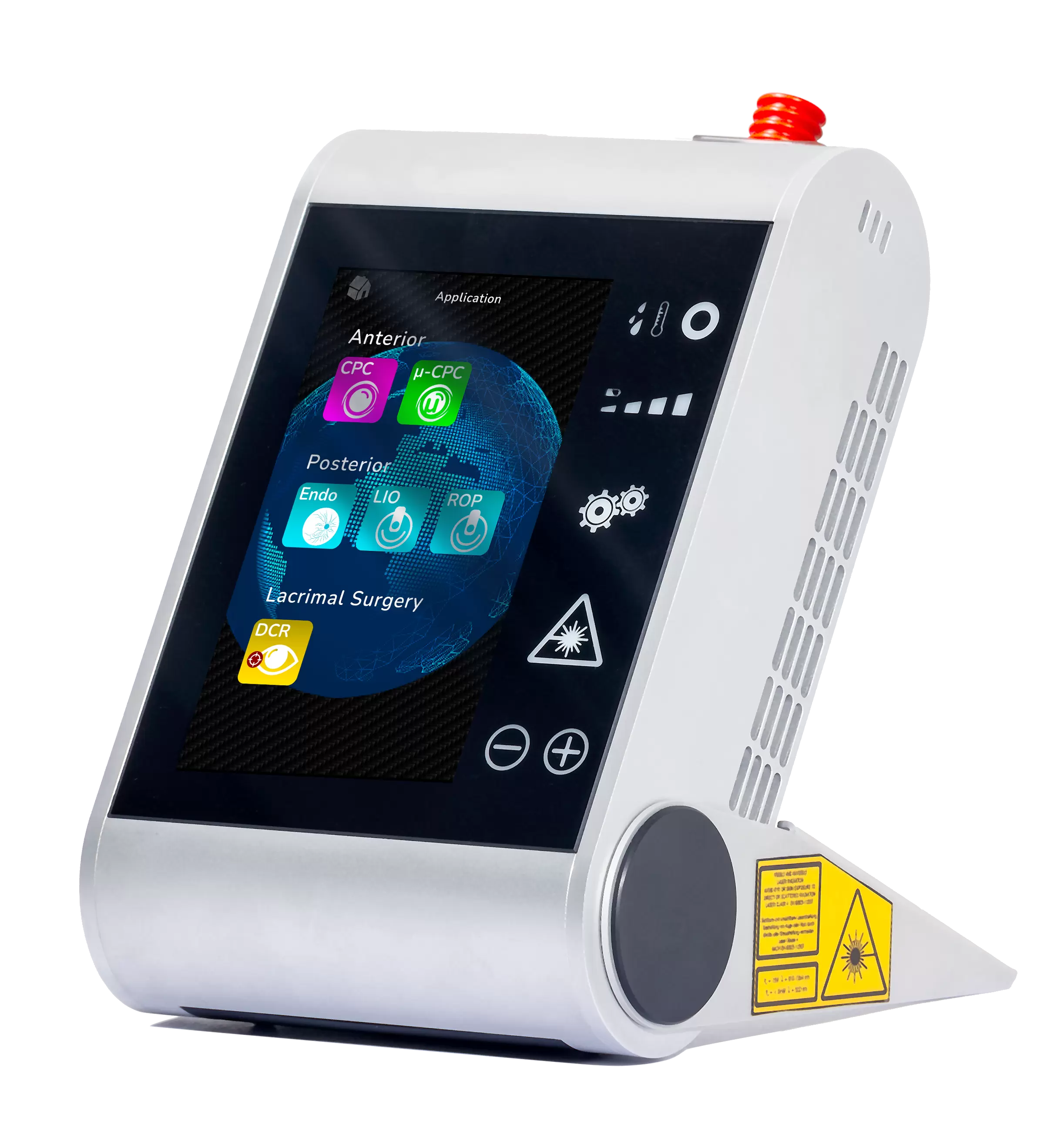 GLAUCOMA (CPC/µCPC)
RETINAL COAGULATION WITH LIO
ENDO-COAGULATION
DCR
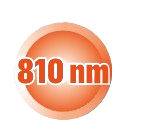 FOX 514  - DIODE LASER
ORIGINAL ARGON | PORTABLE | INTUITIVE
original argon wavelength 514 nm

space saving, portable laser for or

continuous power range of 50 mW – 1,5 W

intuitive operating concept

affordable accessories
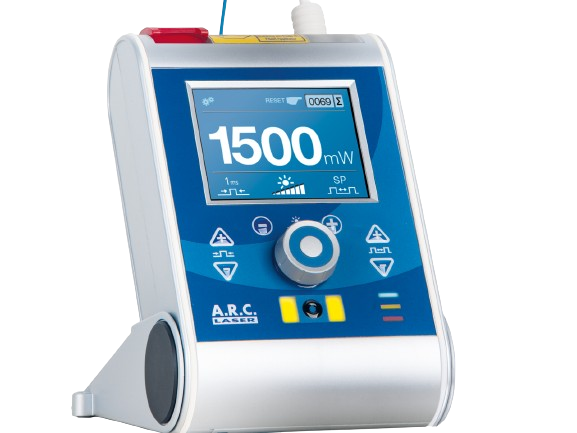 ENDOCOAGUATION
RETINAL COAGULATION WITH LIO
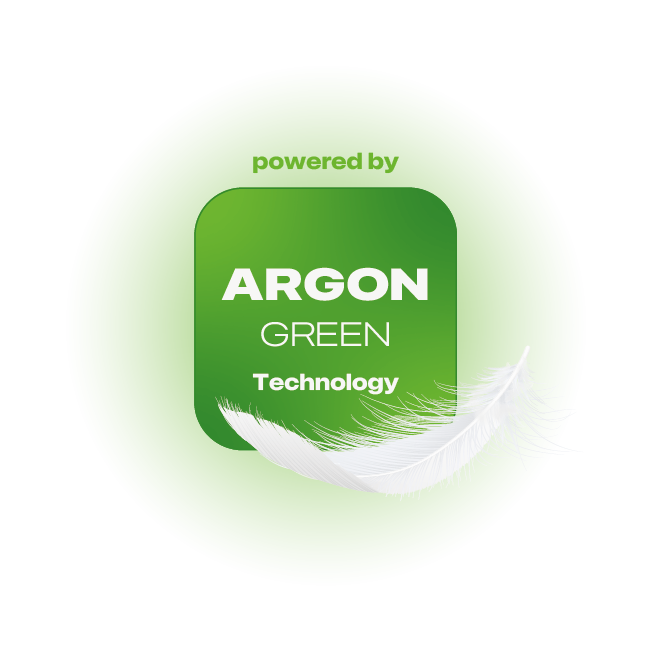 FOX ACCESSORIES
PROBES
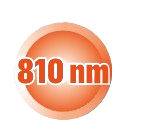 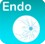 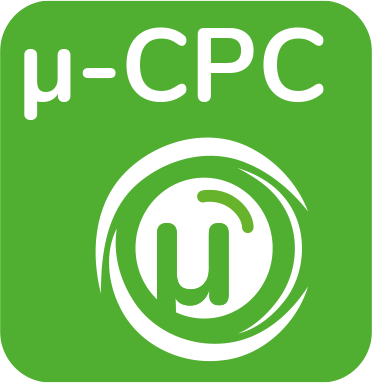 Endo Probe – CURVED (23G/25G)




          Endo Probe – STRAIGHT (23G/25G)
µCPC - Probe	
	


 
         Cyclo Probe




        

	DCR
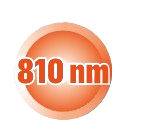 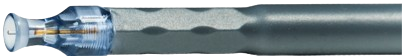 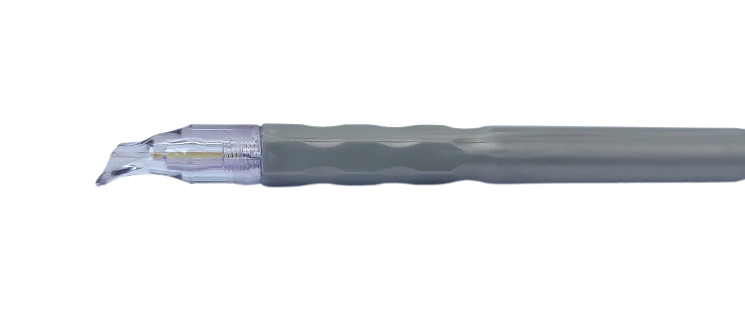 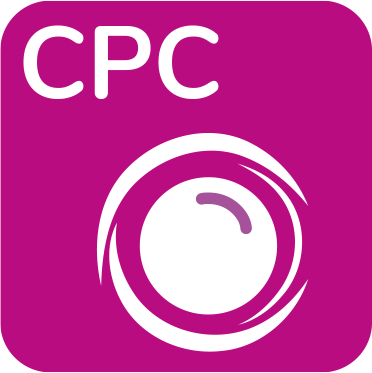 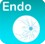 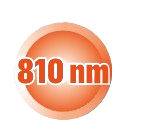 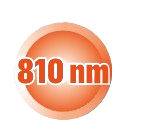 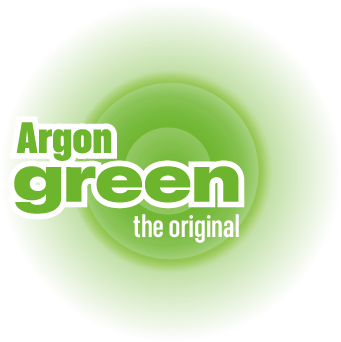 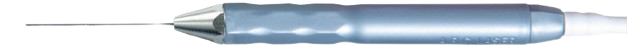 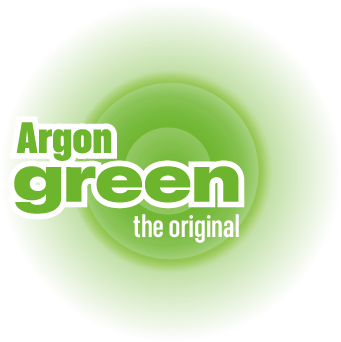 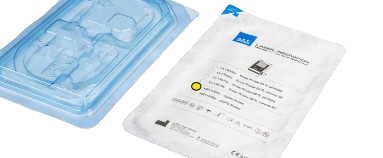 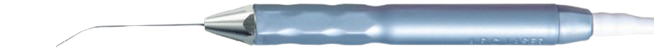 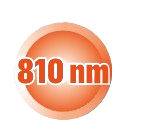 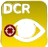 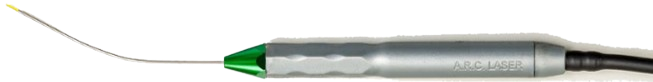 FOX ACCESSORIES
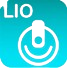 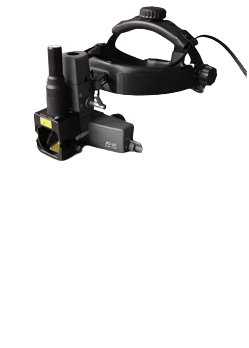 OPHTHALMOSCOPES
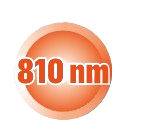 For babies and patients who are not able to be treated by a slit lamp based laser

Use of an ophthalmoscopy lens

Keeler for FOX IV 810 and FOX 514

Neitz for FOX IV 810
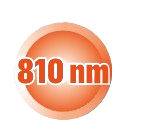 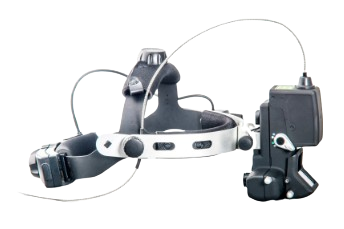 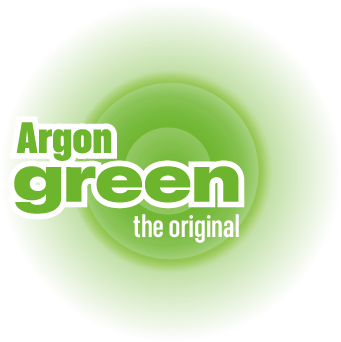 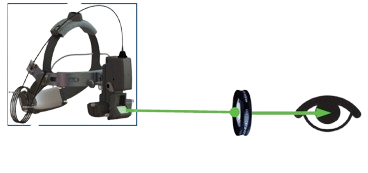 [Speaker Notes: Achtung Keeler mit 810 und 514
Neitz nur mit 810]
CETUS - NANOLASER
REPUTABLE | PROFITABLE | SAFE
Gentle and Safe for endothelial cells

Cold Laser method for photofragmentation of 
	the lens nucleus

Typically, only 1% of the energy compared to conventional ultrasound – phaco

No vibration an no thermal effect

Increased safety due to 100% disposable handpieces

Compatible with modern phacosystems

Very Low Maintenance Costs
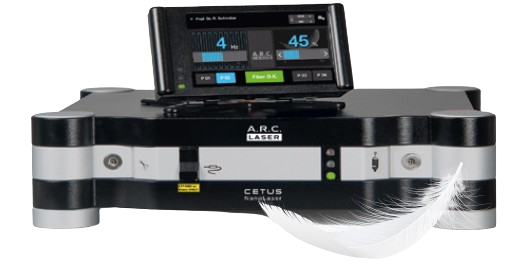 RLE / CLE
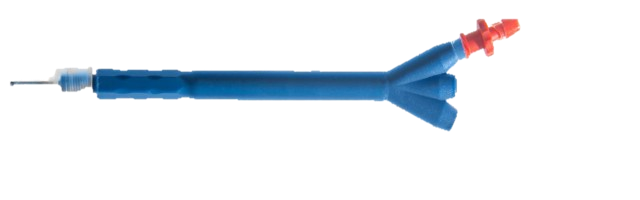 CATARCT SURGERY
A.R.C. Academy
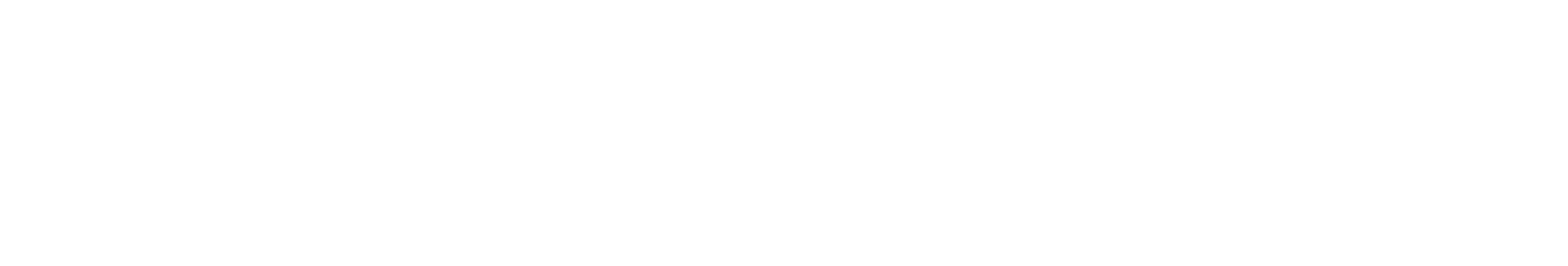 A.R.C. Laser
A.R.C. Laser is more than just a laser manufacturer…
… we are passionate about lasers and dedicated to sharing that passion with the world.
Webinars

Clinical webinars – presented by A.R.C. Laser KOLs
	Target group – doctors (existing and potential) & partners
Product webinars – presented by A.R.C. Academy member
	Target group – doctors (existing and potential) & partners
Training webinars – presented by A.R.C. Academy member
	Target group - partners
Booth Talks during conferences and exhibitions

Booth Lectures – presented by A.R.C. Laser KOLs
	Target group – doctors (existing and potential) & partners
Meet the Experts –presented by A.R.C. Academy members and KOLs
	Target group – doctors (existing and potential) & partners
https://www.arclaser.com/academy
A.R.C. Academy
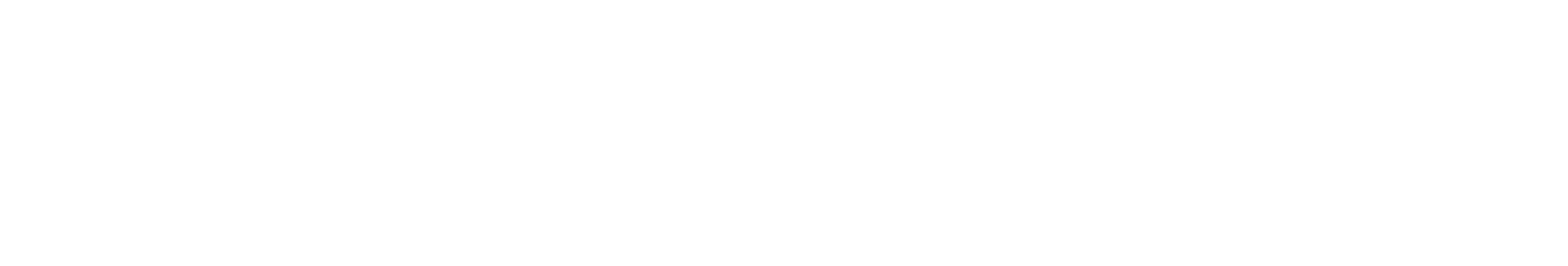 A.R.C. Laser
Let’s share the mission of A.R.C. Academy with potential costumers and users!
Webinars are available on-demand in our Webinar archive.
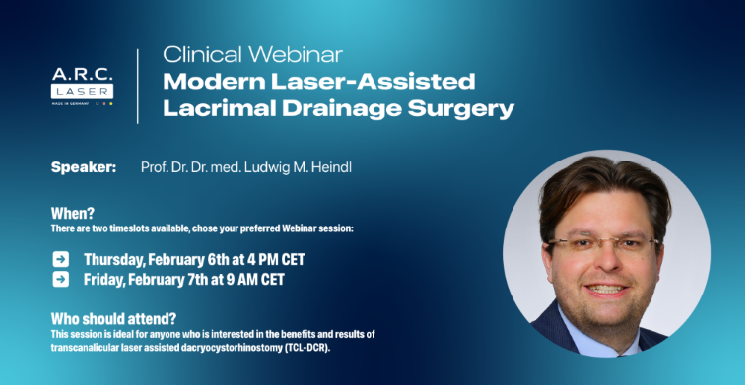 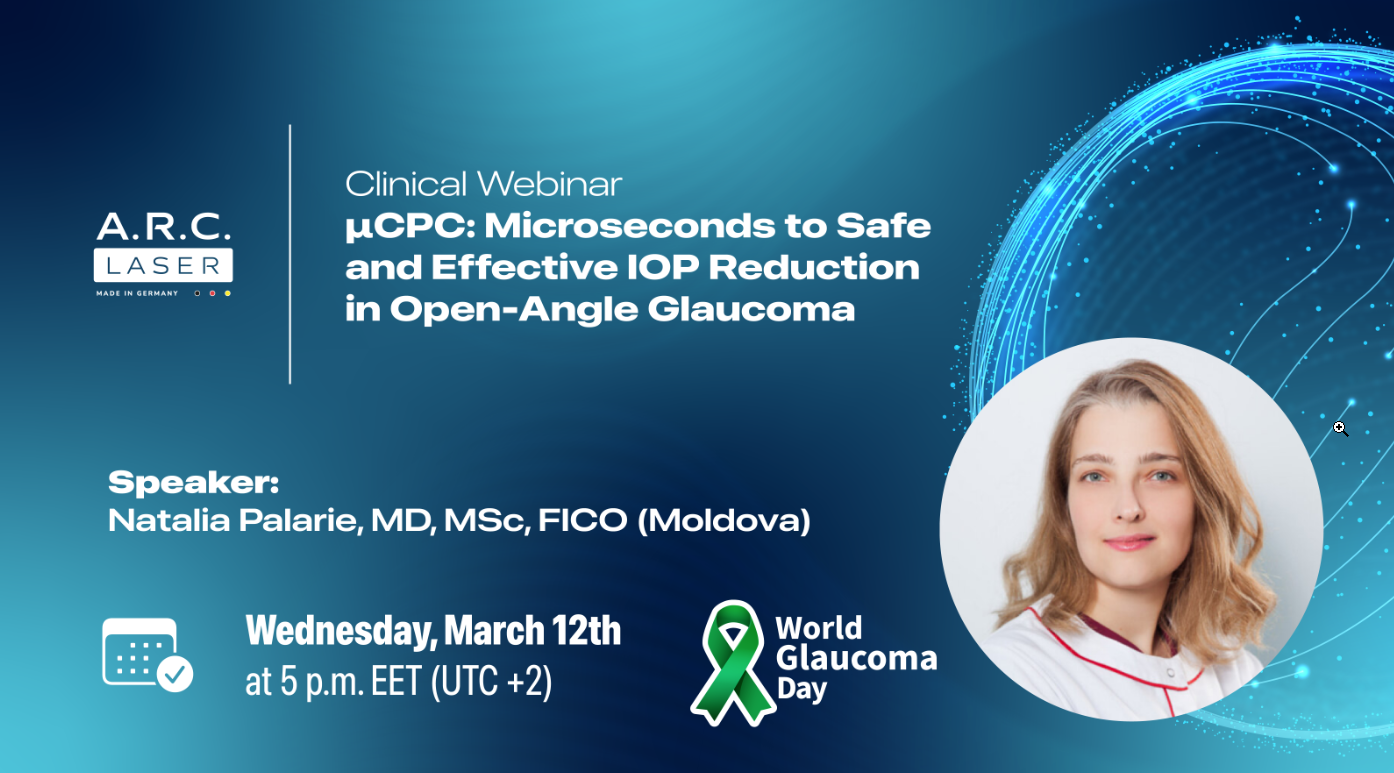 https://www.arclaser.com/academy
Social Media
A.R.C. Laser
Connect the world!
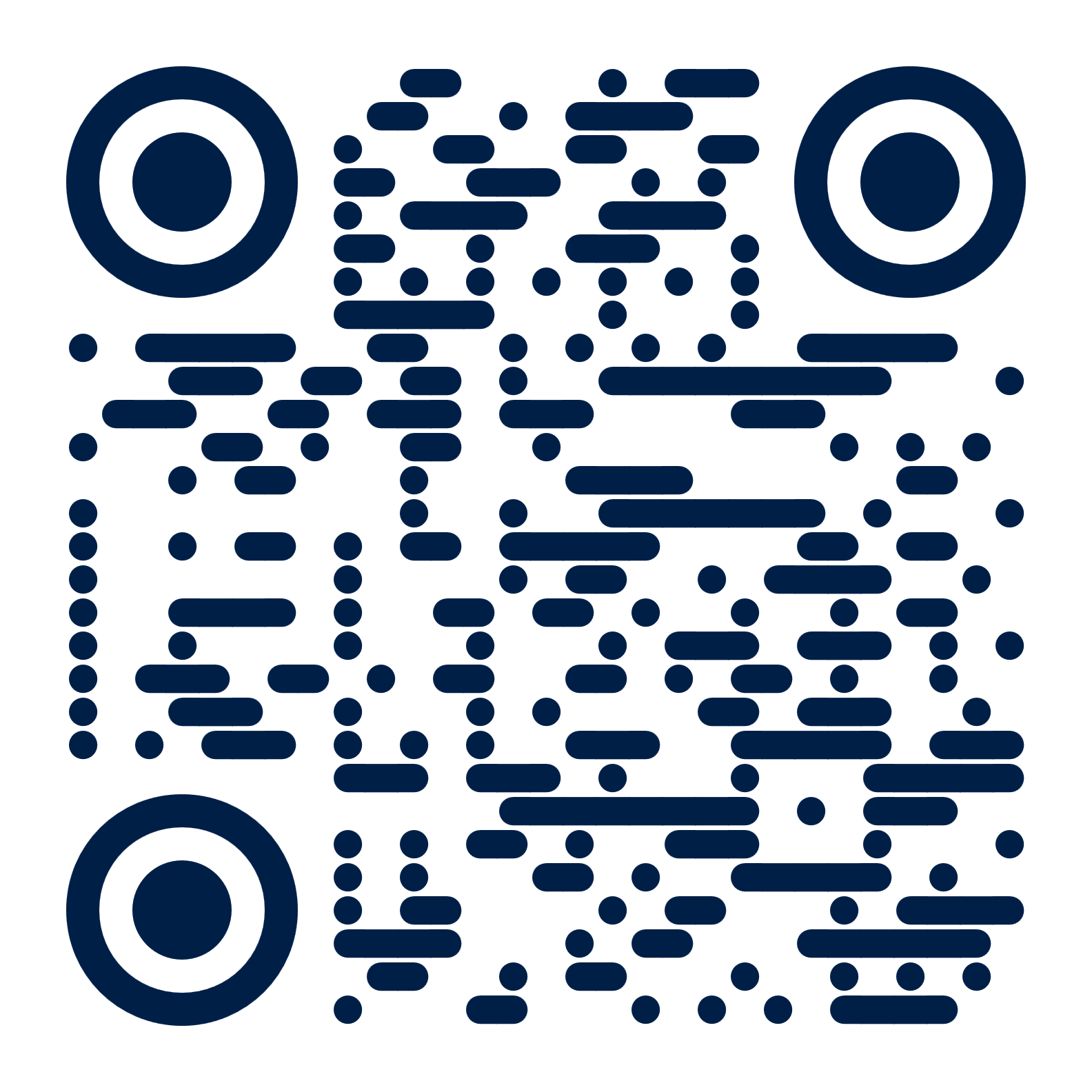 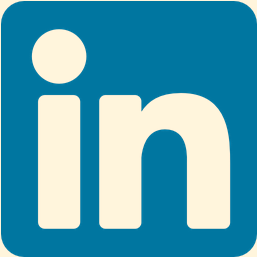 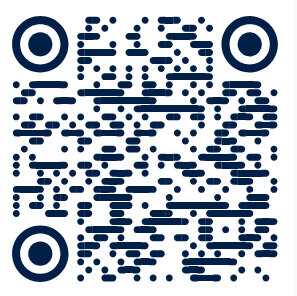 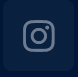 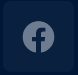 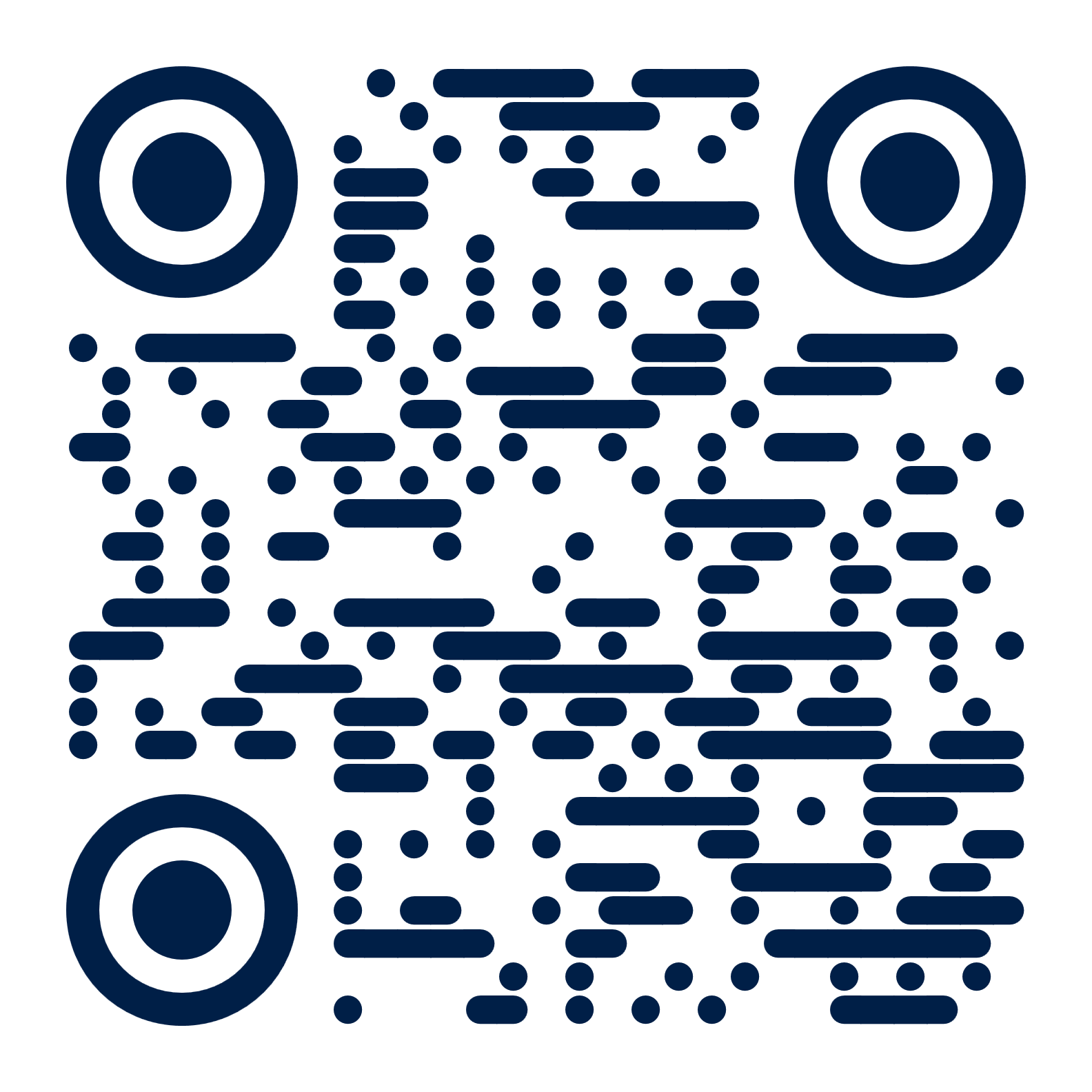 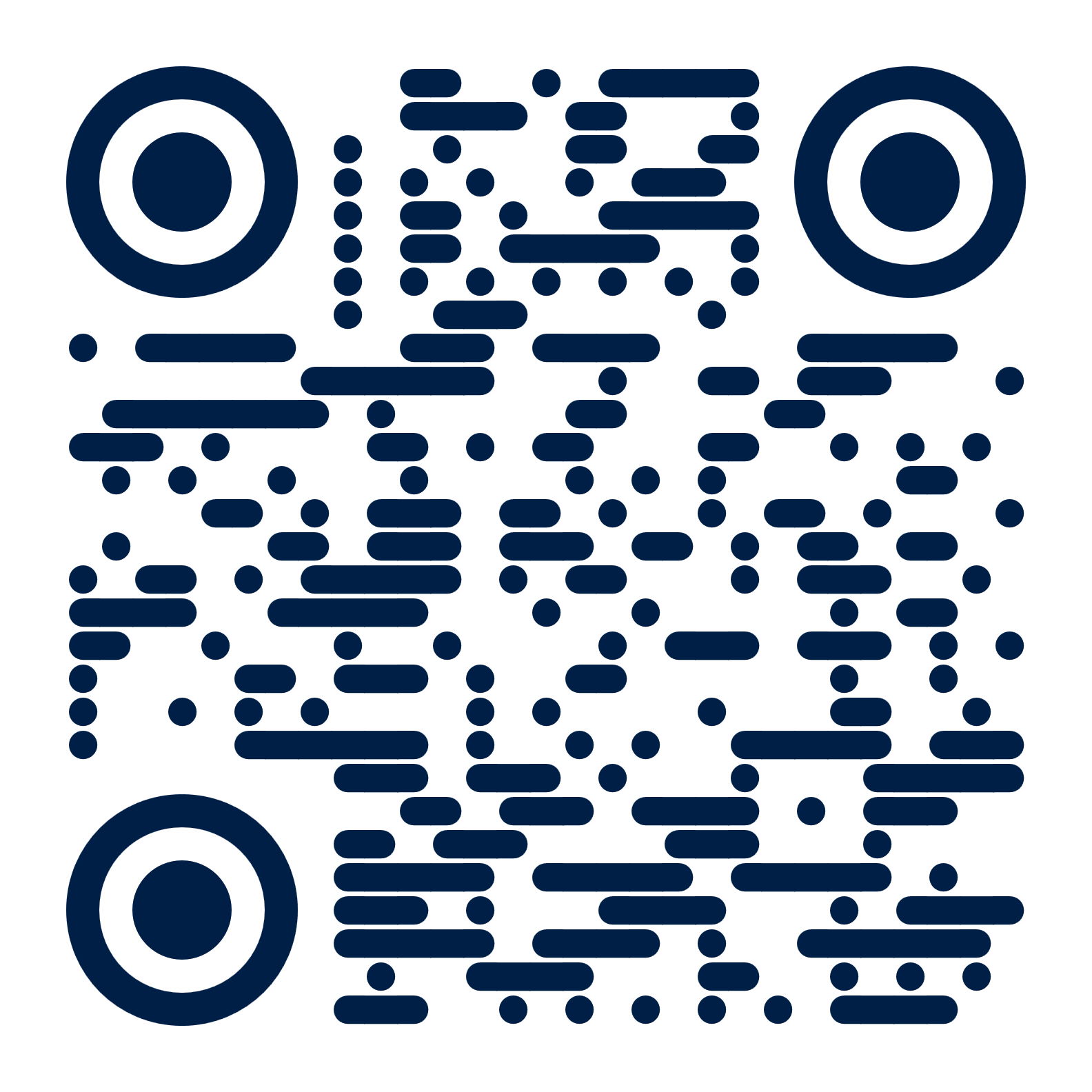 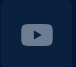 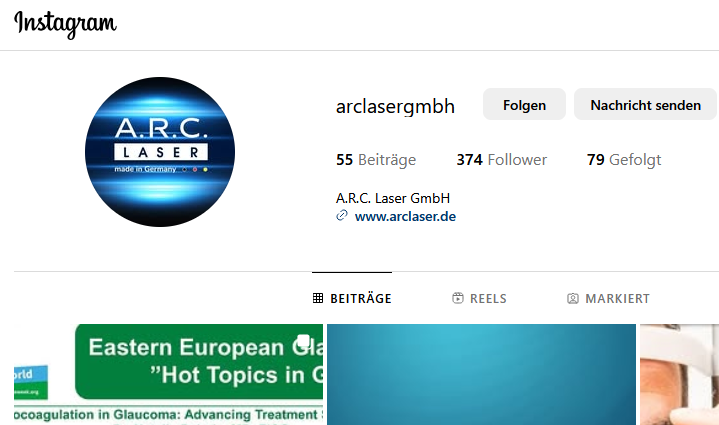 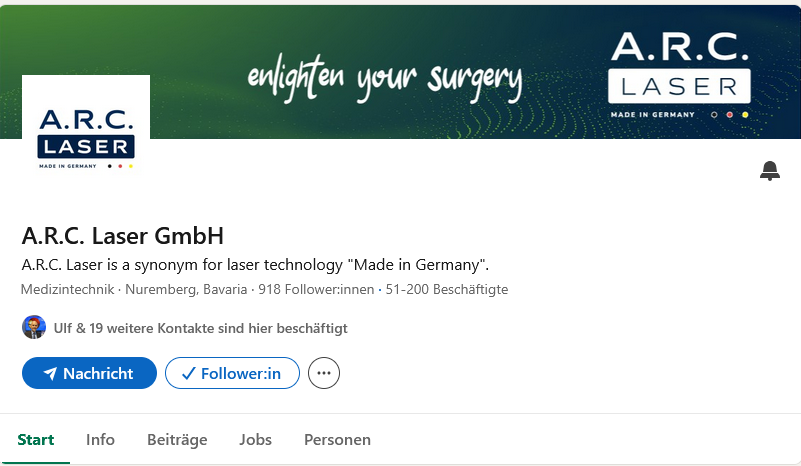 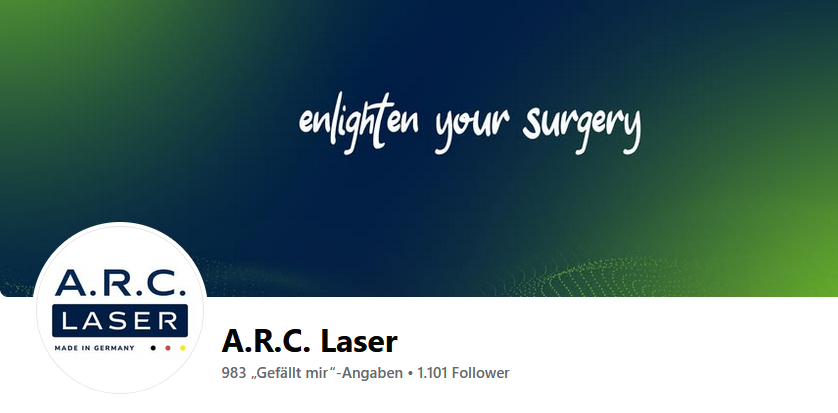 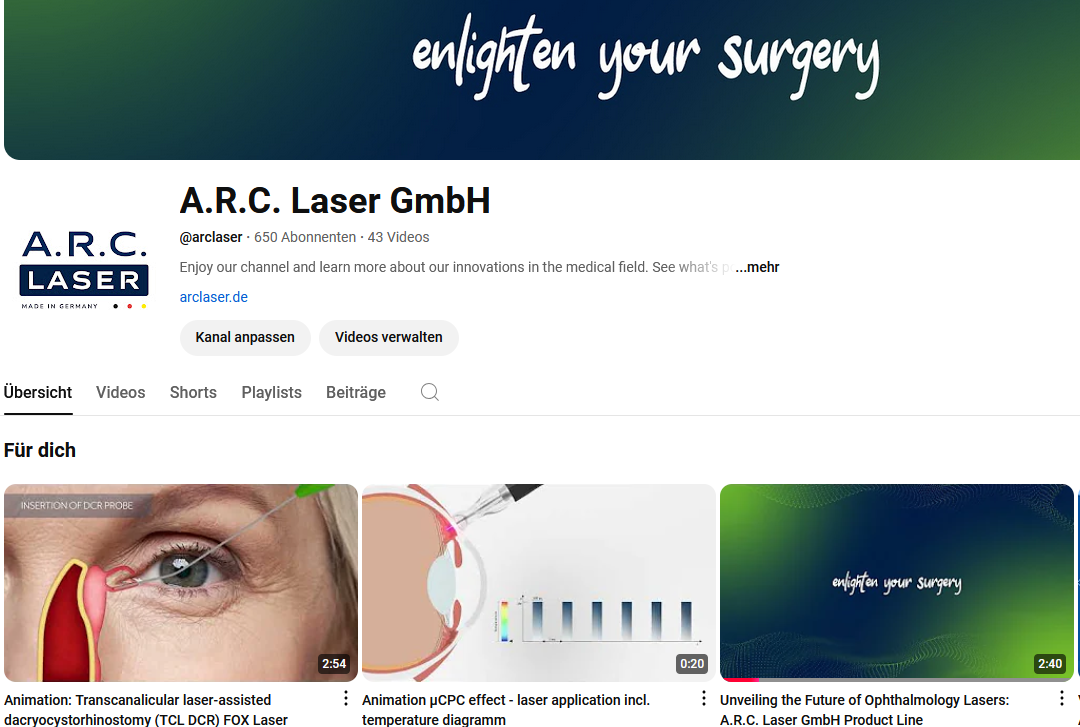 Marketing Portal
A.R.C. Laser
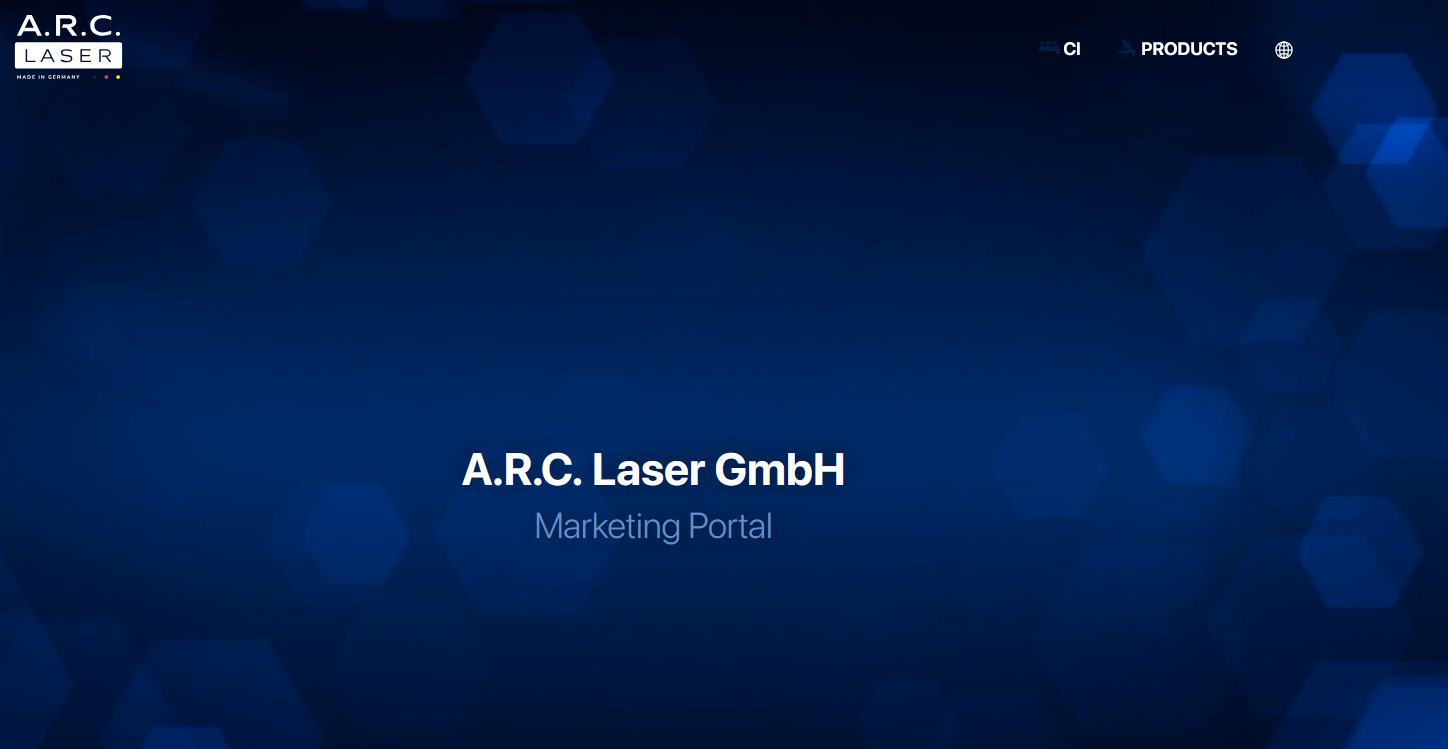 https://marketing.arclaser.com/
Partner Area
A.R.C. Laser
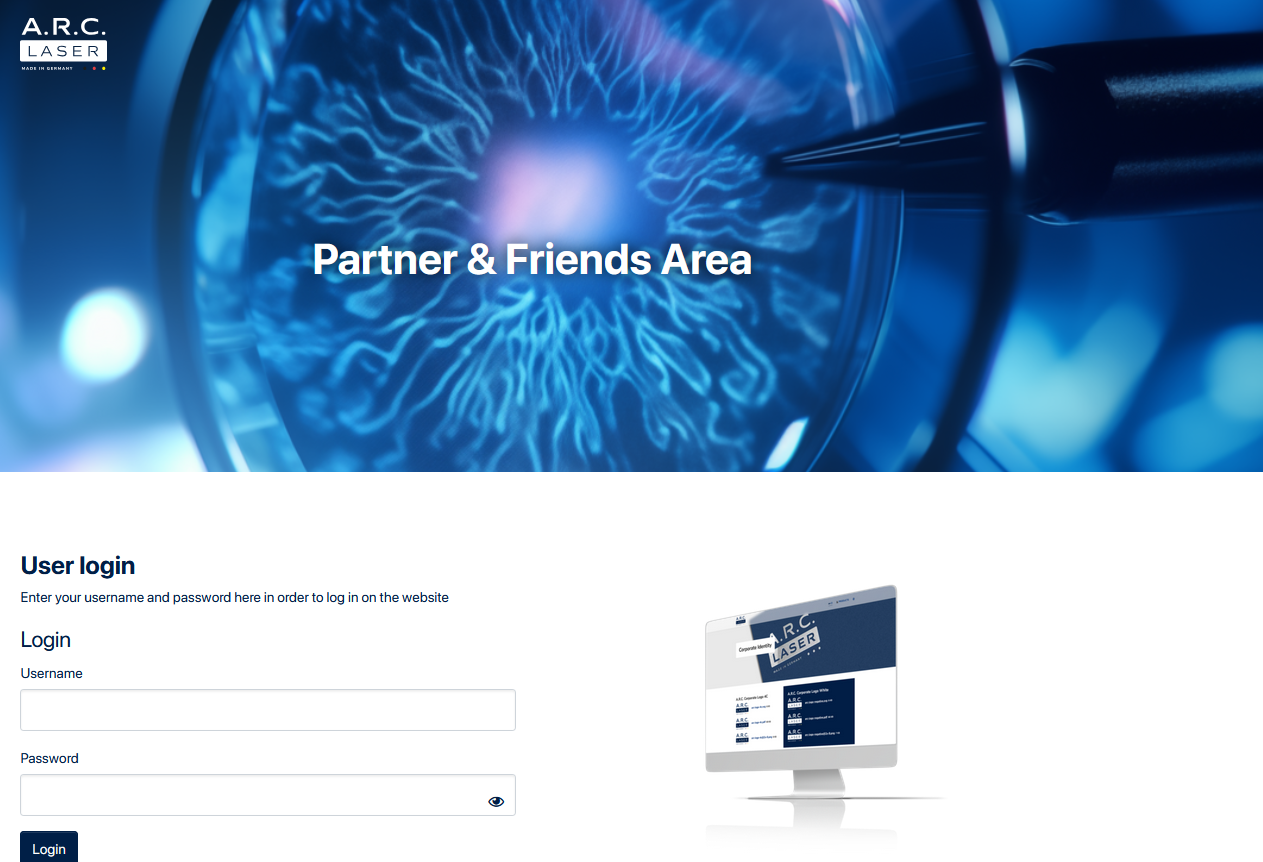 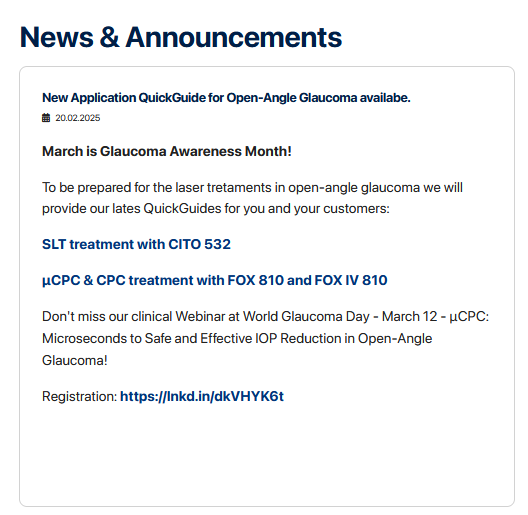 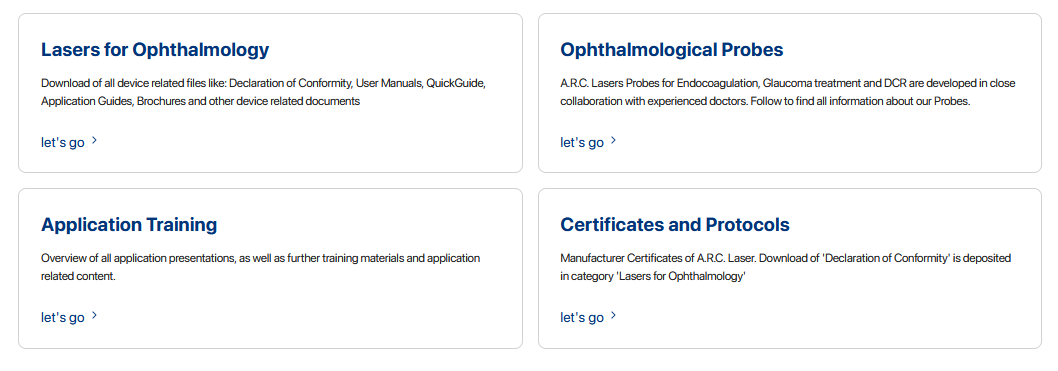 https://intern.arclaser.com/
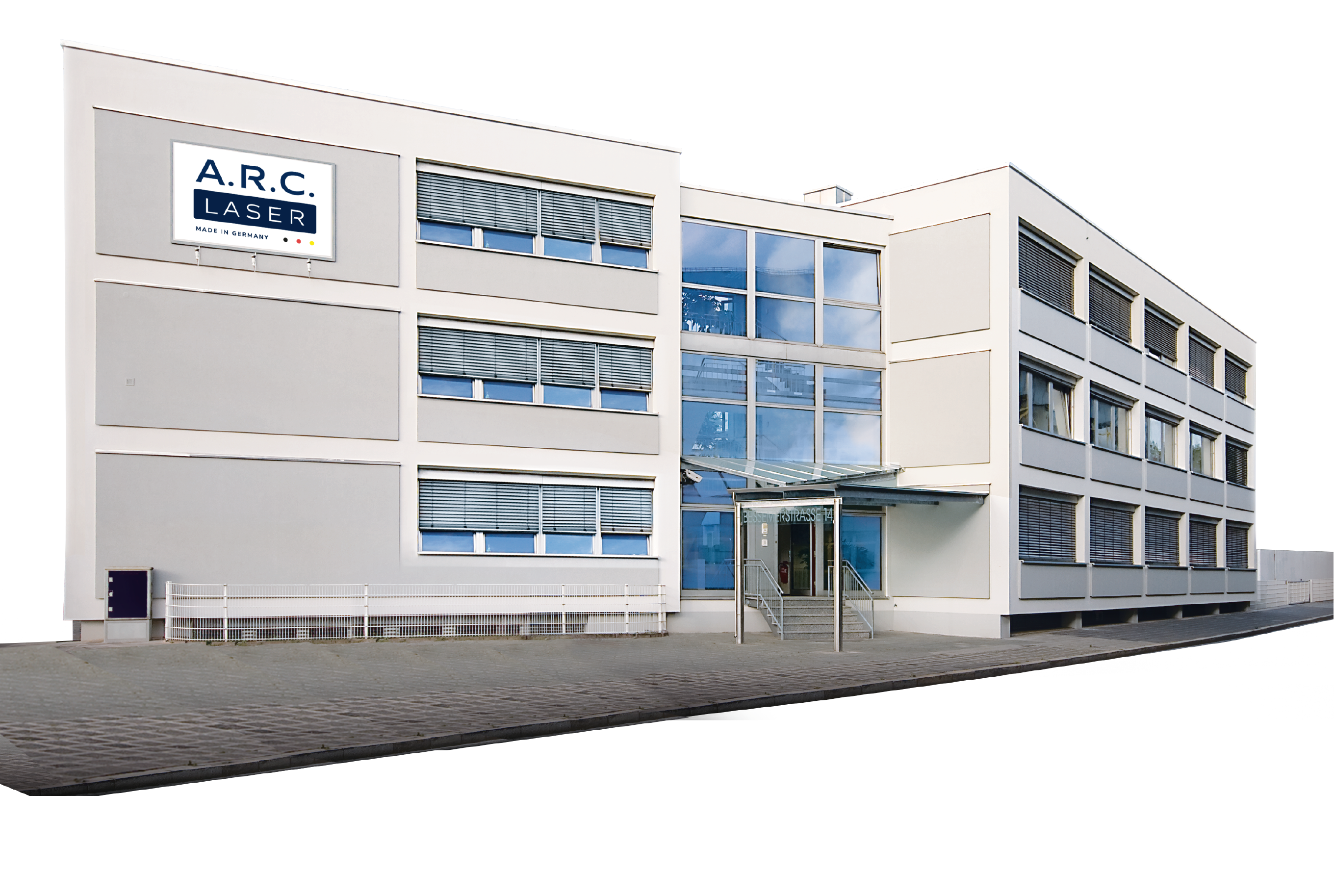